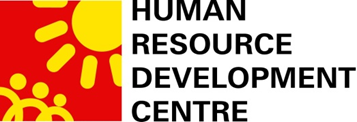 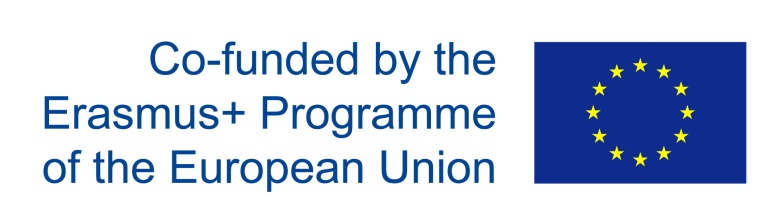 GOSCIENCE:креативност и подобрено разбиране в преподаването и изучаването на науки в училищата
Методи и инструменти за подобряване на разбирането в обучението по природни науки и математика в училищата

10 Септември 2019
2017-1-BG01-KA201-036209
Използване на аналогии
Аналогия е сравнение на приликите между две понятия. Познатата концепция се нарича аналогова концепция, а непознатата концепция се нарича целева. И аналоговите, и целевите концепции трябва да имат сходни характеристики (наричани още атрибути), за да може да се направи аналогия между тях. 

Аналогия е сравнение на приликите на две концепции, идващи от една и съща научна област.

Аналогиите могат да помогнат на учениците да изградят концептуални мостове между това, което е познато, и това, което е ново.

Аналогиите могат да служат като ранни „умствени модели“, които учениците могат да използват, за да формират ограничени, но смислени разбирания на сложни понятия.

Когато учениците изучават нови понятия, за да е смислено обучението те трябва да са в състояние да намерят и визуализират връзки между новообразувания контекст и това, което вече знаят.
Използване на аналогии
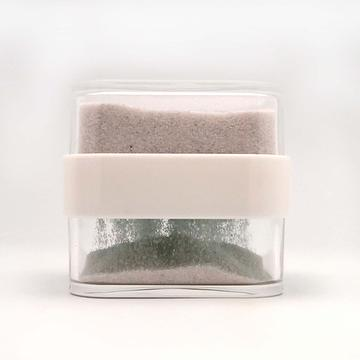 Използване на модели
Моделът е асоциативен образ, който показва сравнението на някакво понятие, процес или феномен от науката с някакъв ежедневен или природен обект, процес или феномен.

За разлика от аналогиите в моделите приликите на понятията идват от различни области на познанието.

Моделът е рисунка, снимка, видео – визуално представяне на асоциативния образ. 

Моделите изискват изравняване на сложните научни системи с определен процес или явление, които човек може да наблюдава в ежедневието.

С моделите става възможно ученикът да изгради взаимовръзка между натрупаните по-рано знания за световния ред и сложната информация на науката само с помощта на възникващите асоциации.
Използване на модели
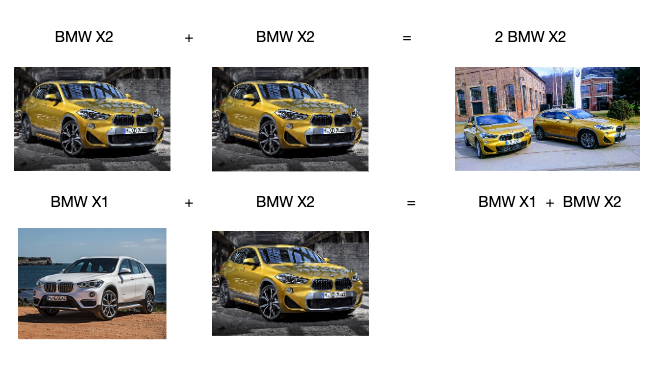 Използване на концептуални карти/Построяване на верига на понятията
Концептуалната карта е графично представяне на връзката между термините.
Докато учениците се запознават с нови научни понятия, те се впускат в познавателен процес на конструиране на смисъл, като съзнателно или подсъзнателно интегрират тези нови идеи със съществуващите си знания.
Концептуалните карти предоставят уникален графичен изглед на това как учениците организират, свързват и синтезират информация. В резултат на това концептуалното картографиране предлага ползи както за ученици, така и за учители. 
Концептуалните карти дават възможност на учениците да:
Помислят за връзките между научните термини, като се научаваторганизират своите мисли и визуализират систематично връзките между ключовите понятия;
Разсъждават върху разбирането на понятията.
Обикновено концептуалните карти се дефинират в две основни групи:
йерархични - представляват информация в низходящ ред по важност;
неиерархични - представляват информация в клъстер или мрежов модел.
Използване на концептуални карти/Построяване на верига на понятията
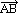 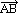 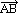 Използване на изкуство и театър в уроците по науки
Комбинирането на стандартните учебни програми с театър може да създаде по-богато и дълготрайно обучение за ученици, които смятат, че изучаването на науката е скучно.
Основната цел на прилагането на изкуствата в научното образование е да се даде възможност на учениците да изразят своите мисли и чувства в контекста на различните си култури и произход, както и да разберат науката през гледната точка на своята творческа дейност в областта на изкуствата.
Изкуствата изискват активното участие на учениците като по този начин им помагат да трансформират концептуалната информация, предлагана от урока по наука, в личен опит и по този начин да я запомнят по-лесно.
Използване на изкуство и театър в уроците по науки
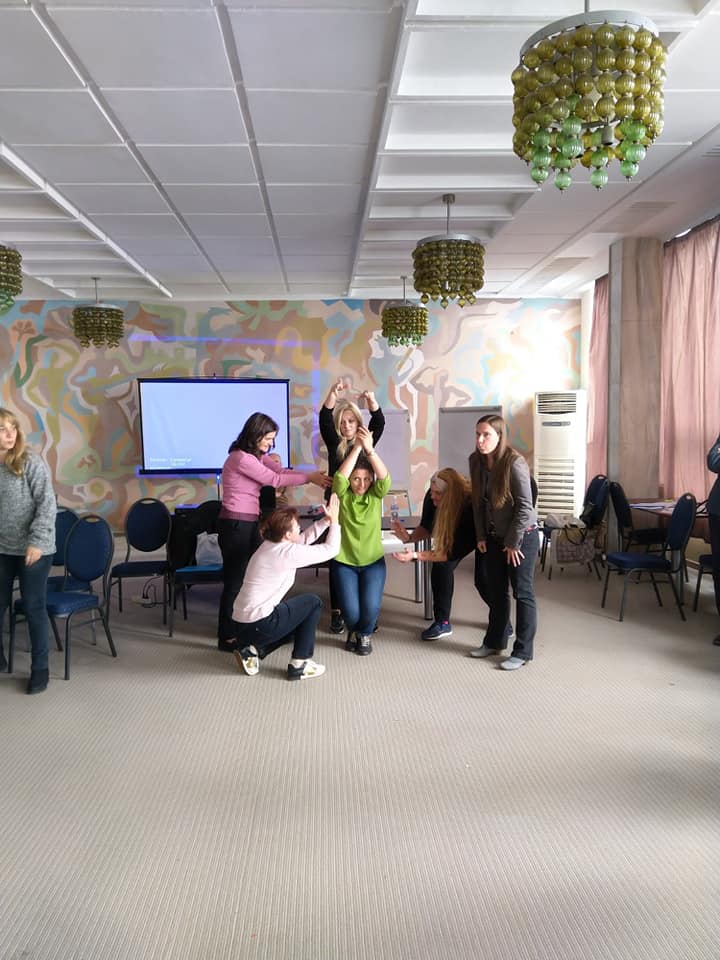 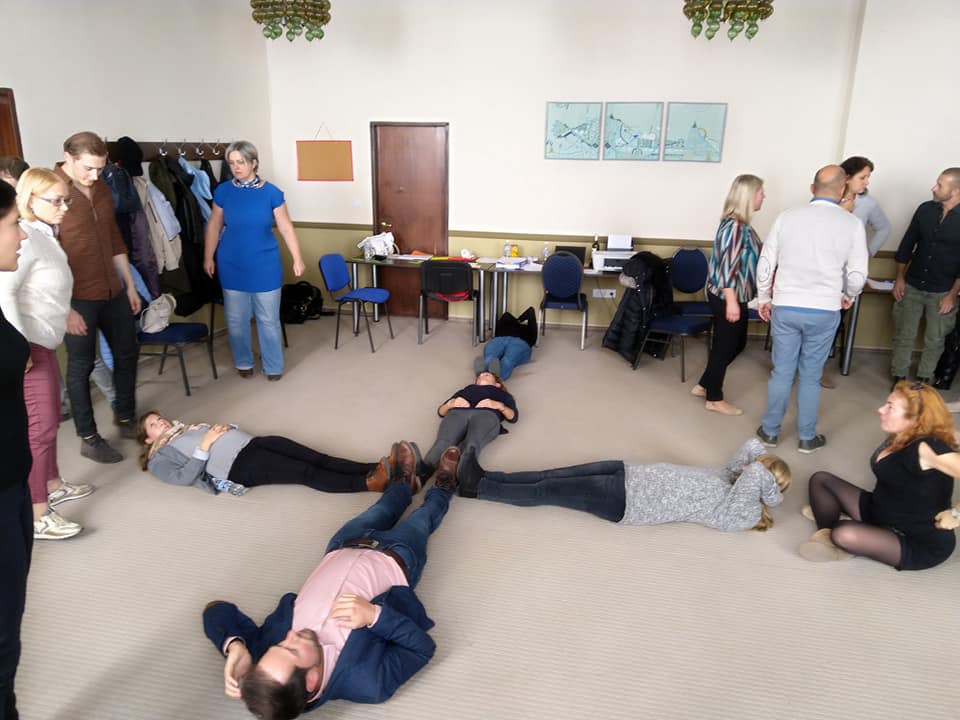 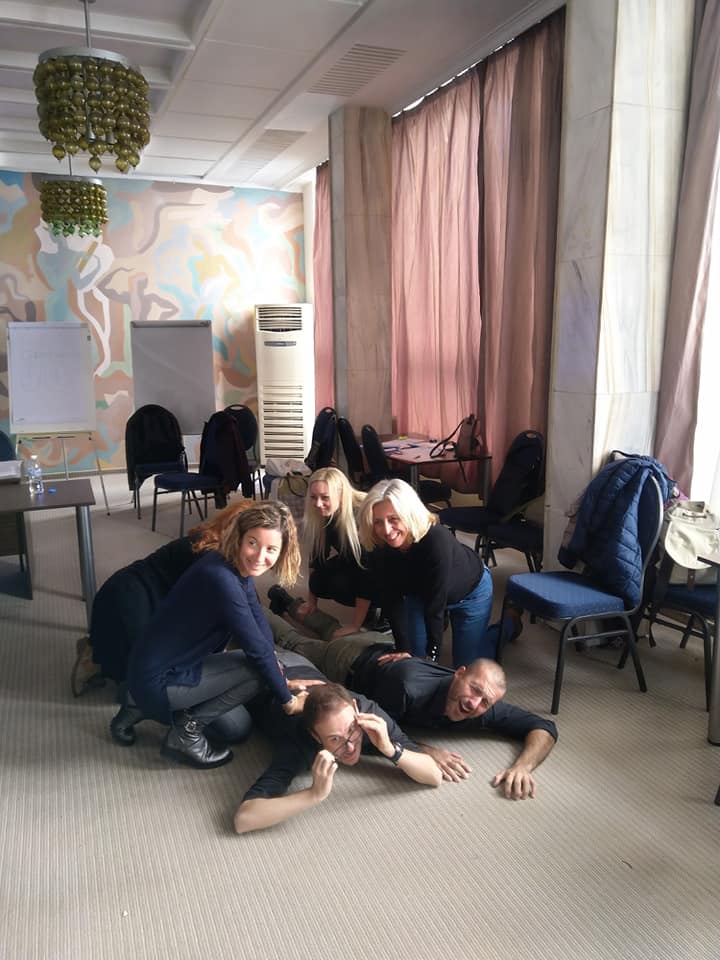 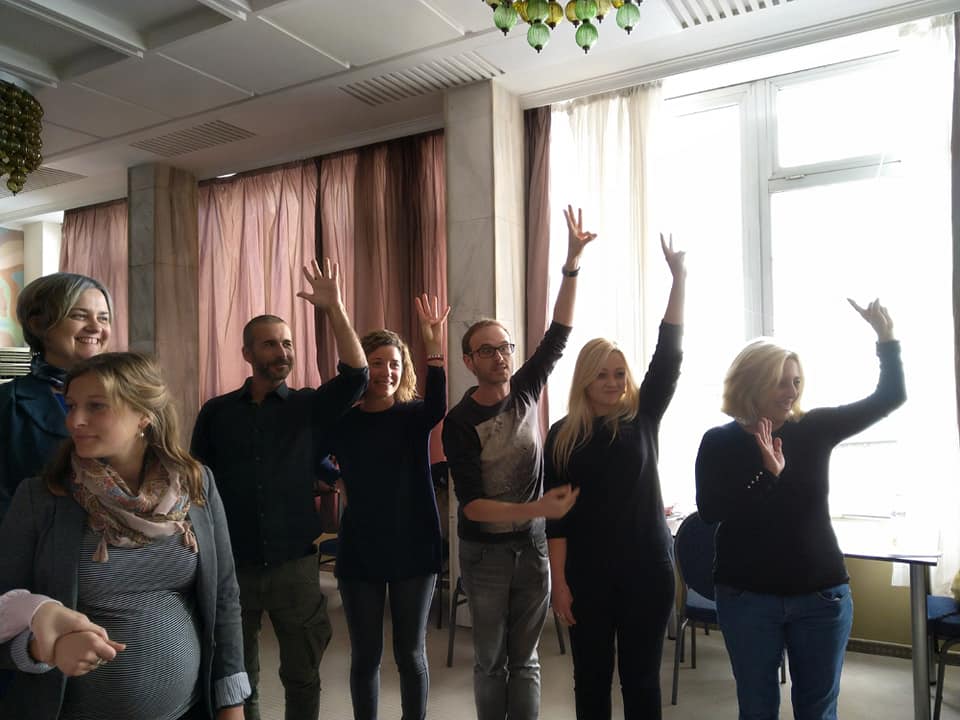 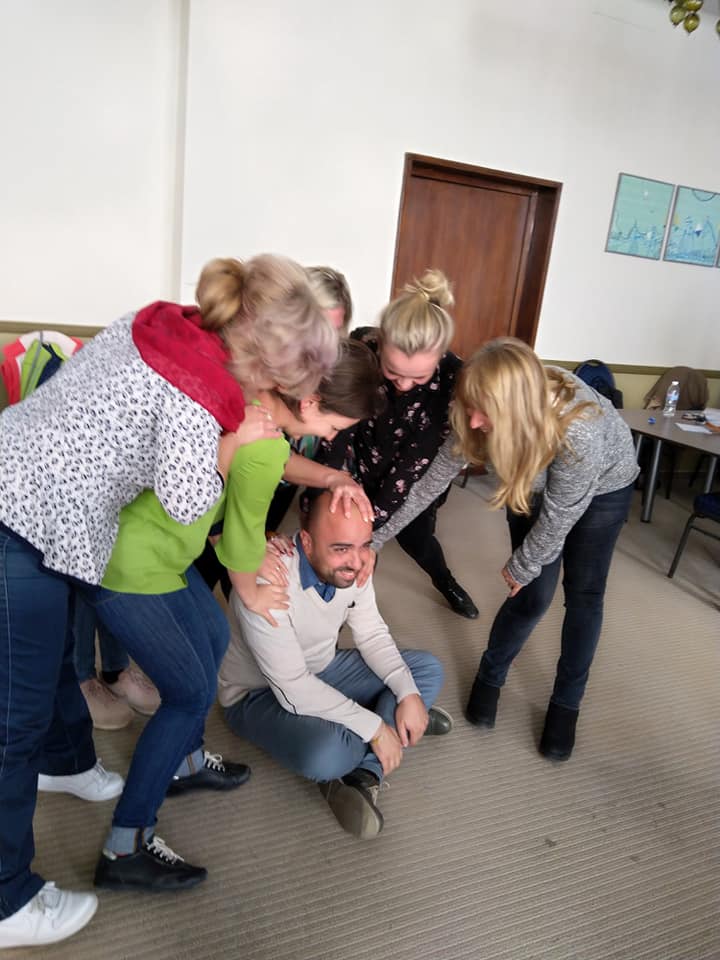 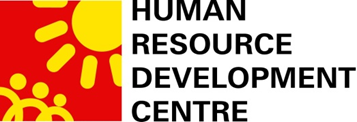 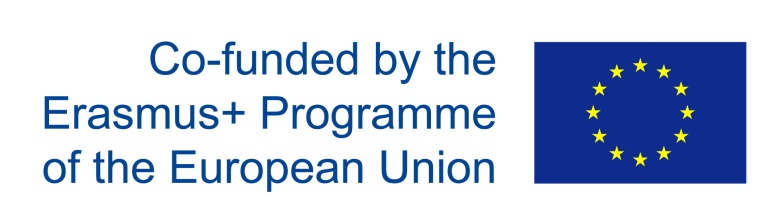 GOSCIENCE.EU

https://www.facebook.com/goscienceproject/
„This project has been funded with support from the European Commission.
This publication [communication] reflects the views only of the author, and the
Commission cannot be held responsible for any use which may be made of the
information contained therein.”
2017-1-BG01-KA201-036209